Rational Numbers
Ms. Linton
8/14/14
I Can
Define a rational number
Identify and define different forms of fractions 
Add and subtract fractions containing both positive and negative numbers
What is a Rational Number?
What isn’t a rational number?
Rational Numbers in Real Life
Have you ever noticed that mathematics is one of the few things that is universal across every country and language?
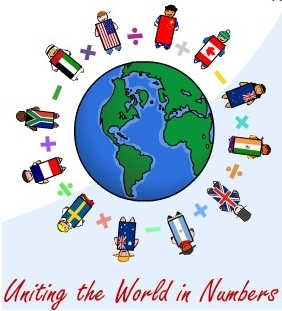 Fractions
Classifying Rational Numbers
Are all rational numbers integers?
Are all integers rational numbers?
Where do fractions fall in this classification?
Answers
ALL INTEGERS ARE RATIONAL NUMBERS
ALL FRACTIONS ARE RATIONAL NUMBERS
BUT, rational numbers are not always an integer or fraction- they can be a decimal
(Irrational numbers are a completely different category that include none of these types of numbers)
Plotting Fractions
Where would the following go on the number line?

1/2	      3/2 	    1/3 	   -4/5	     -7/3
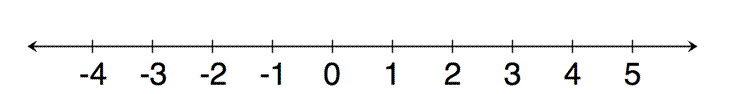 You Try!
Plot the following numbers on a number line:

5/7		-4/3		2/1		-3/-2
Adding and Subtracting Fractions
LCM is 15
What if the fractions are negative?
Adding and subtracting negative fractions use the same rules as adding and subtracting integers
Example:   3/4 + (-9/4) = -6/4


Example:  (-3/2) – (8/3) = (-9/6) – (16/6)
Subtract the numerators and keep the sign of the larger
LCM is 6
Keep, Flip, Change
So, (-9/6) + (-16/6) = -25/6
You Try!
I Can
Define a rational number
Identify and define different forms of fractions 
Add and subtract fractions containing both positive and negative numbers